De GVR
Deze boekbespreking is gemaakt door Sofie
Inhoud
De schrijver en de illustrator
De uitgever
Hoofdpersonen
In het kort
Stukje voorlezen
Quiz en Vragen
Tips en tops
Einde
Cijfer
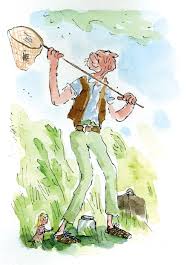 De schrijver en illustrator
De schrijver van De GVR is Roald Dahl, geboren in 1916 in Wales en overleden in 1990.
Hij heeft veel boeken geschreven.


De illustrator is Quentin Blake. Hij is geboren in 1932 in Engeland. Hij heeft tekeningen
gemaakt voor meer dan 300 boeken, 
waaronder ook veel boeken van Roald
 Dahl.
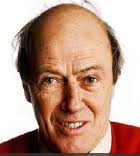 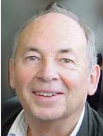 De uitgever
De uitgever van De GVR is Uitgeverij De Fontein. 

De titel van het boek staat voor De Grote Vriendelijke Reus.

De GVR is in 1984 bekroond met de Zilveren Griffel en wordt nog heel veel verkocht.
Hoofdpersonen
Sofie en de GVR

Andere belangrijke personen:
9 gemene reuzen

Koning van Engeland
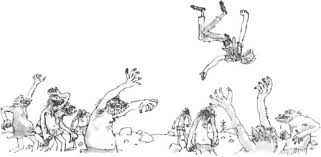 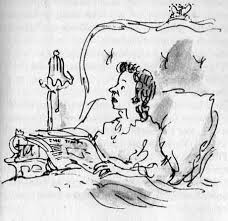 In het kort
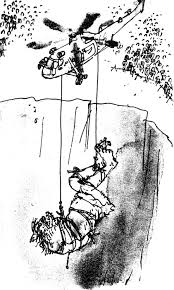 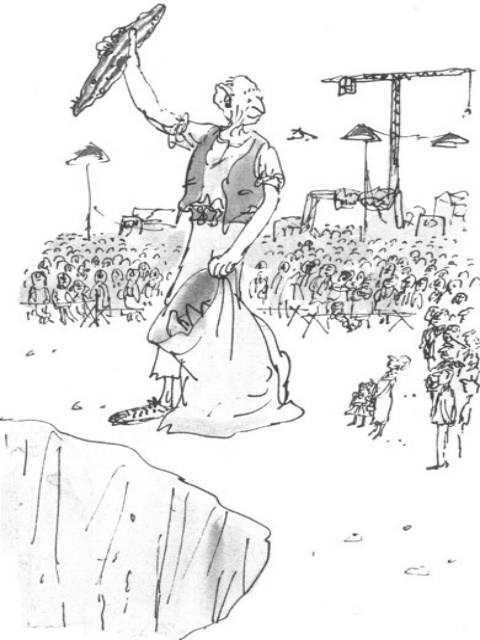 Een stukje voorlezen
Quiz en Vragen
Wat eet de GVR?

Noem 3 manieren waarop reuzen mensen vangen

Uit welk land komt de koningin?

Wie helpen er allemaal mee om de reuzen te vangen?
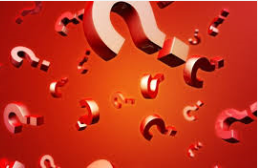 Tips en tops
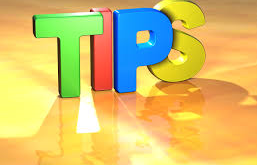 Einde
Cijfer